МАОУ ПГО «Политехнический лицей № 21 «Эрудит»
Презентация к классному часу 
«В мире профессий»
(для уч-ся 1 класса)
Подготовила:  Зюзева Ольга Николаевна,
                          учитель начальных классов.
???
Открой рот и скажи «А-а-а». 
Ваша сдача 10 рублей. 
Тема сегодняшнего урока «Глагол». 
Для работы мне понадобятся холст и краски.
ВОСПИТАТЕЛЬ
Игры, песни очень кстатиПодобрал нам воспитатель.В группе весело у насКаждый день и каждый час!
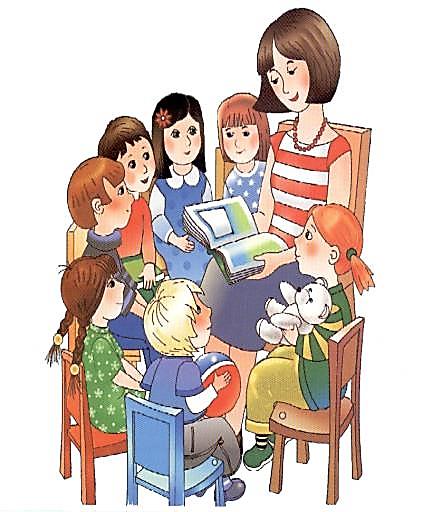 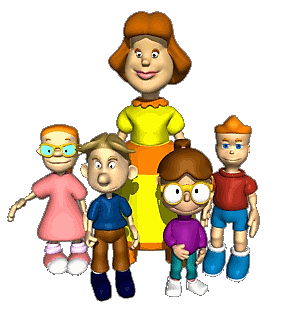 Учитель
Назовет учитель нам
 Буквы все по именам.
       Объяснит задач решенье,
     Вычитанье и сложенье.
   Он расскажет о морях,
        О лесах, цветах, зверях…
     На вопрос найдет ответ
     И полезный даст совет.
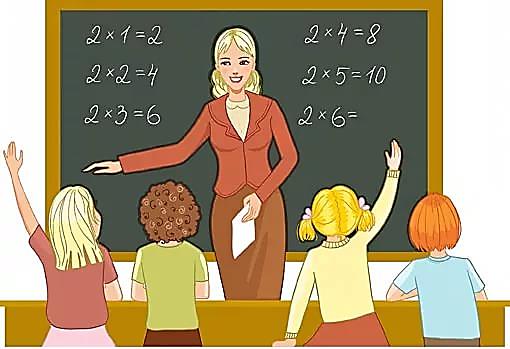 Повар
Дайте повару продукты:  Мясо птицы, сухофрукты,Рис, картофель... И тогда 
Ждёт вас вкусная еда.
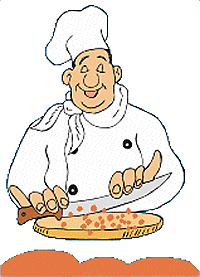 Врач
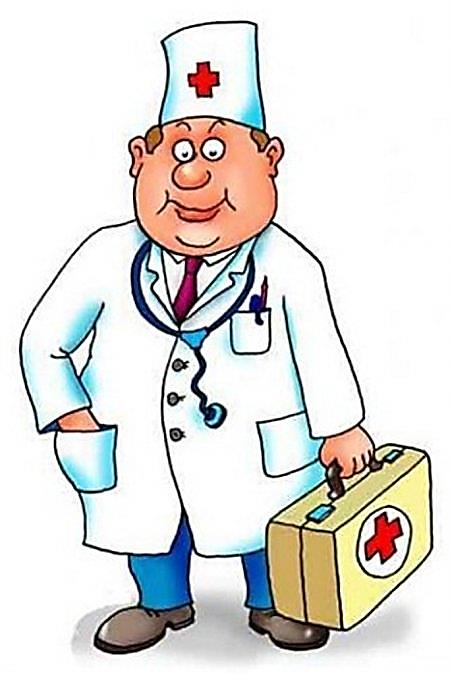 Все болезни лечит врач,
   Он уколет – ты не плачь.
Веселей смотри вокруг:
 Детский врач – ребятам 
друг.
Парикмахер
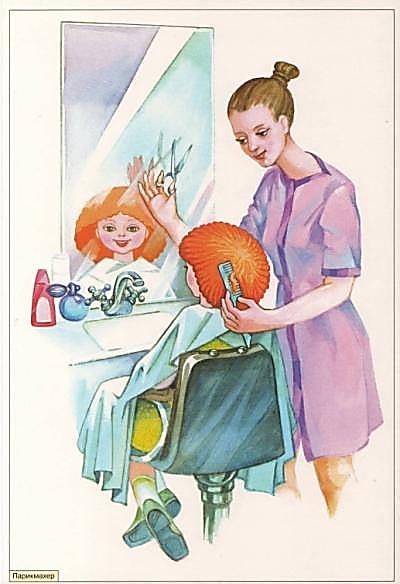 Дайте ножницы, расчёску,Он вам сделает причёску.Парикмахер непременноПодстрижёт вас современно
Продавец
Все мы ходим в магазины.
  В магазинах продавцы
       Продают нам апельсины,
кофе, чай и леденцы.
       И картошку, и морковку, 
 Свеклу, лук и огурцы
         Быстро, вежливо и ловко
      Нам завесят продавцы.
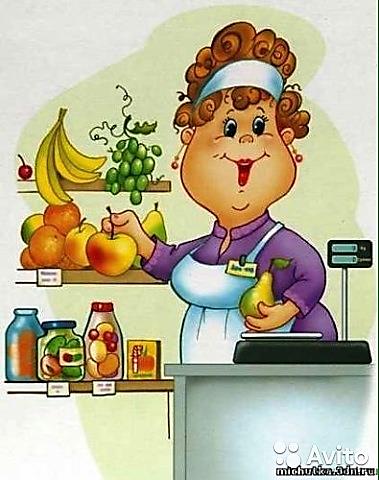 Шофер
Целый день шофер трудился,
Он устал, он запылился.
        Он возил кирпич на стройку,
Дом он строить помогал.
А теперь ведет на мойку
    Свой огромный самосвал.
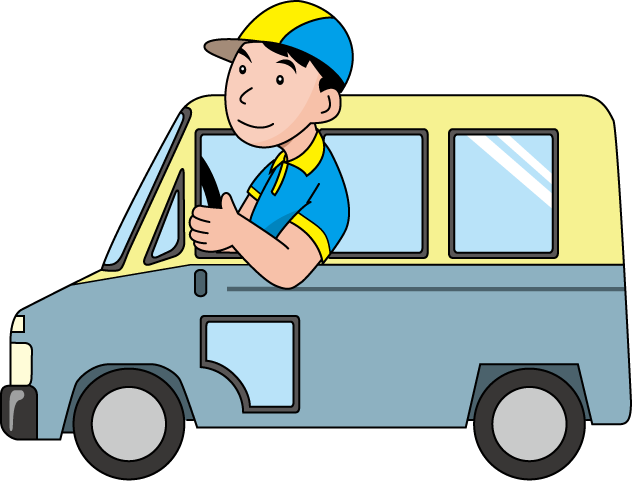 Пожарный
Если вдруг беда случится,Где-то что-то загорится,Там пожарный нужен срочно.Он погасит, - это точно.
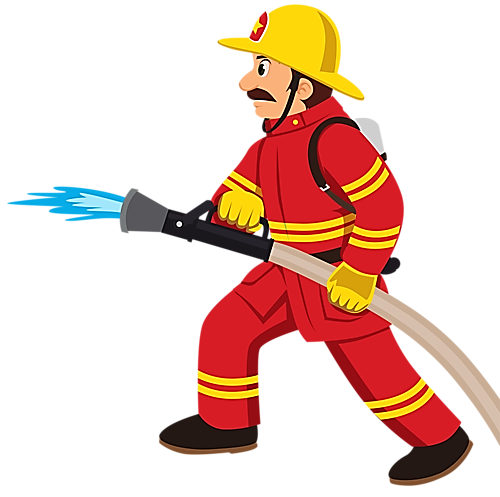 Строитель
Точно в срок построит он: Небоскрёб и стадион. Детский садик и больницу, Магазинов вереницу. Даже дом, скажу вам я, Где живет моя семья, (и другие жители) Строили - строители!
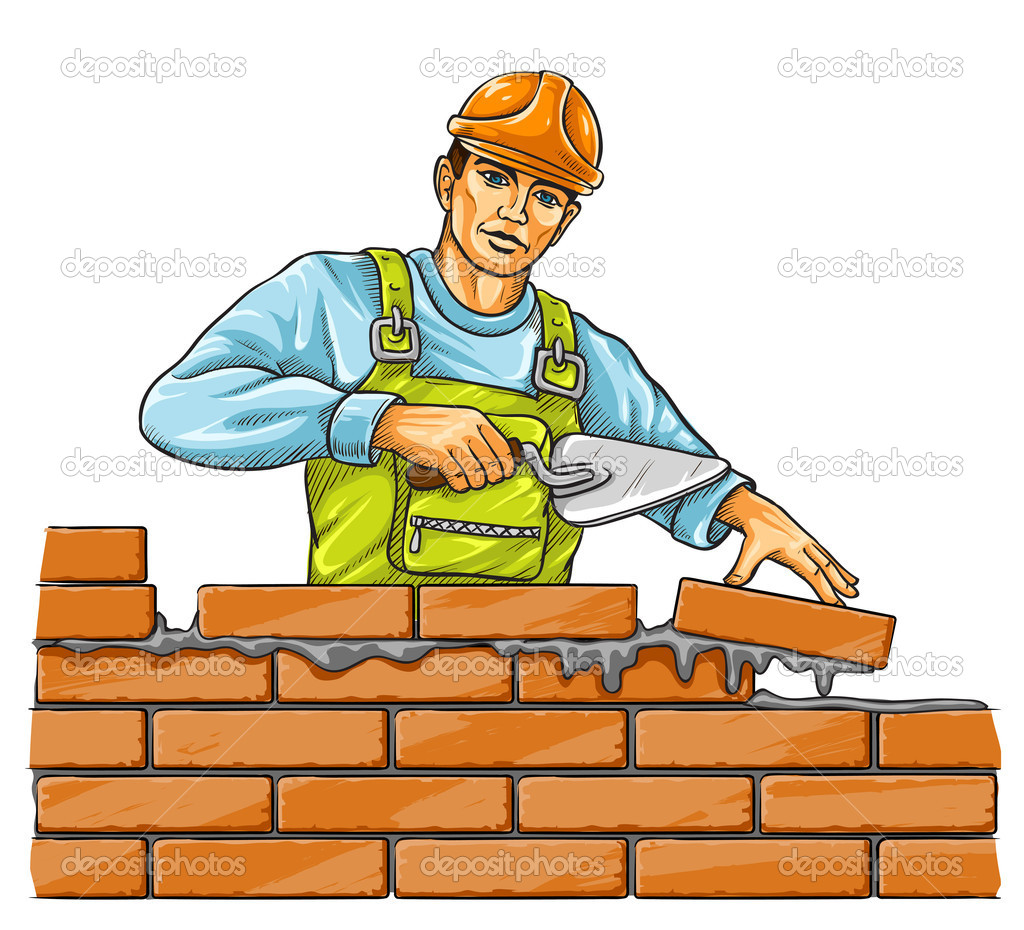 Столяр
Молоток в работе нужен,И с пилою столяр дружен.Он дощечки распилилИ скворечник смастерил.
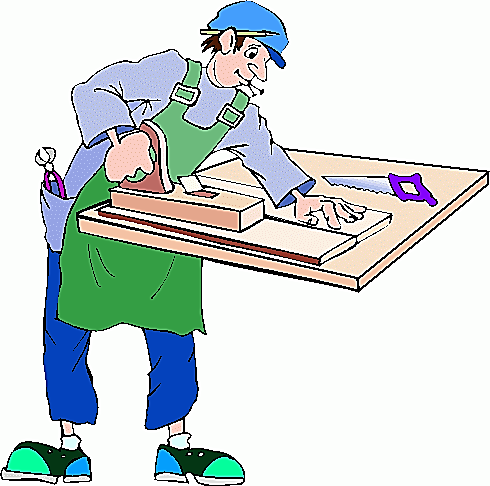 Инженер
Он рассчитывает точно,
    Чтоб всё было 
    крепко, прочно.Без его расчётаРазвалится работа!
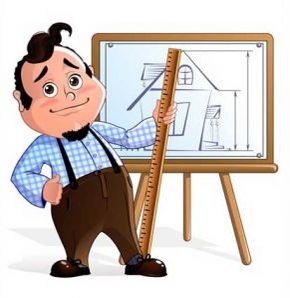 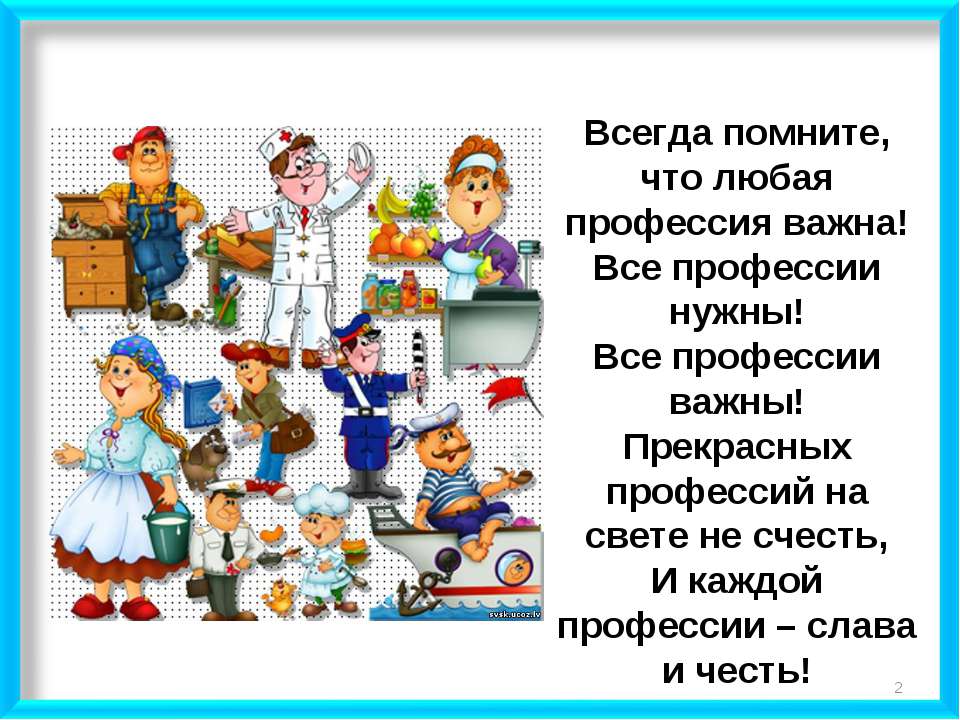